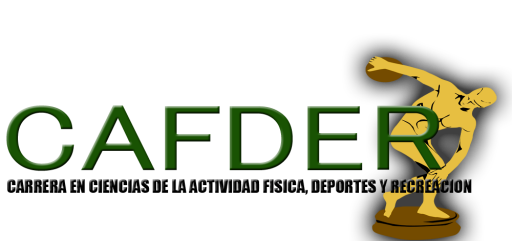 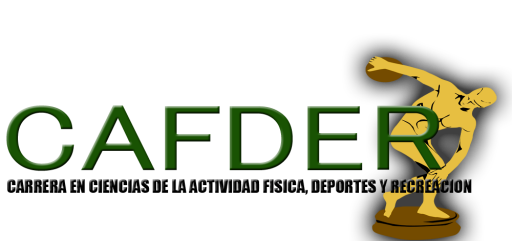 INCIDENCIA DE UN PROGRAMA DE NATACIÓN ADAPTADO EN EL DESARROLLO PSICOMOTRIZ EN JOVENES ENTRE 15 Y 20 AÑOS CON DISCAPACIDAD INTELECTUAL LEVE; DE LA FUNDACIÓN GENERAL ECUATORIANA.
TESIS PREVIA A LA OBTENCIÓN DEL TÍTULO DE LICENCIADO EN CIENCIAS DE LA ACTIVIDAD FÍSICA DEPORTES Y RECREACIÓN.
AUTOR: Jefferson Delgado
DIRECTORA: Msc. Lorena Sandoval.
COODIRECTOR: Msc. Santiago Vaca

         Sangolqui – Ecuador
ESQUEMA DE LA INTERVENCIÓN
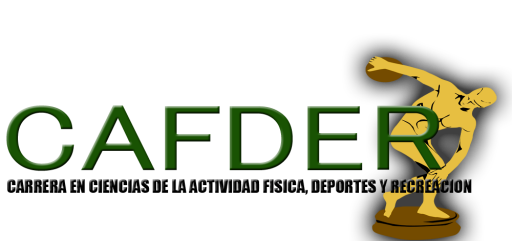 CAPITULO I EL PROBLEMA DE INVESTIGACIÓN
¿El diseño y aplicación de un programa de natación adaptado incide en el desarrollo psicomotriz de jóvenes con discapacidad intelectual leve de la Fundación General Ecuatoriana?
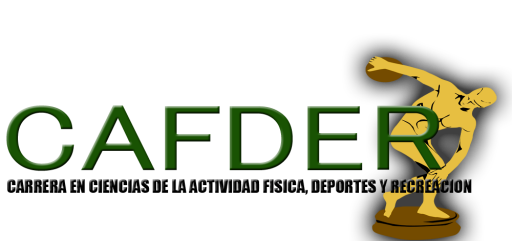 JUSTIFICACIÓN DE LA INVESTIGACIÓN
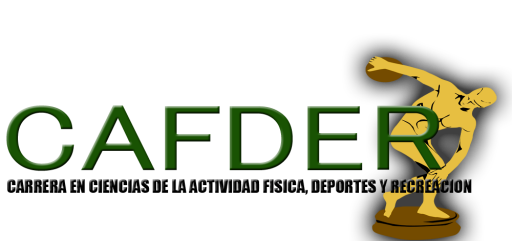 OBJETIVOS
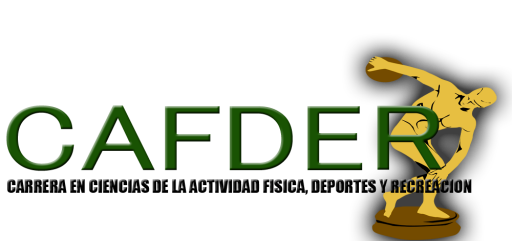 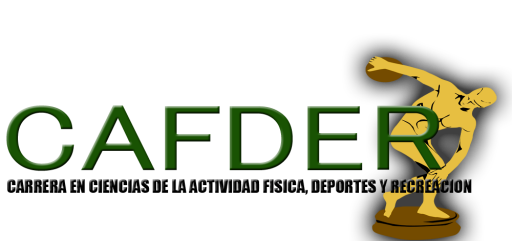 CAPITULO II MARCO TEORICO
MARCO TEORICO
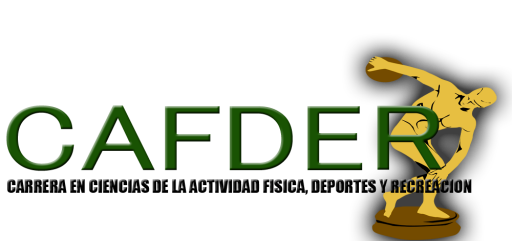 MARCO TEORICO
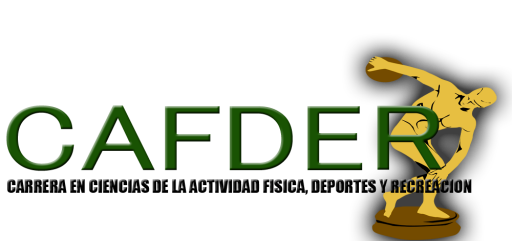 CAPITULO III DISEÑO METODOLOGICO
Tipo de investigación
Cuasi Experimental
Muestra de estudio
10 jóvenes con discapacidad intelectual leve FGE
Pre test JD
Programa de natación adaptado
Post test JD
Técnicas e instrumentos de recolección de datos
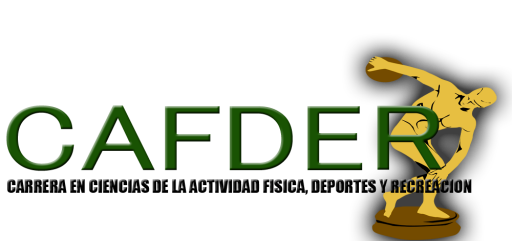 HIPOTESIS
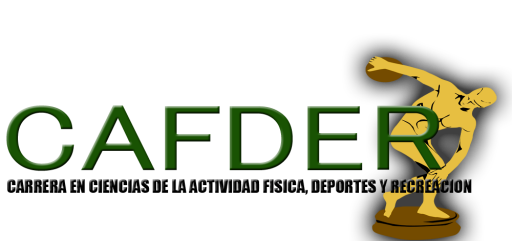 INSTRUMENTO
Batería de observación psicomotriz JD
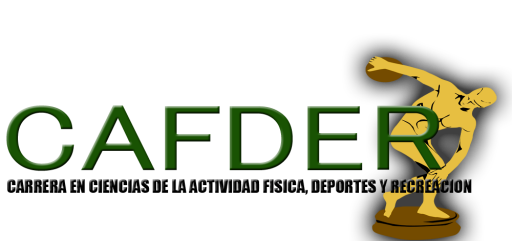 Batería de observación psicomotriz JD
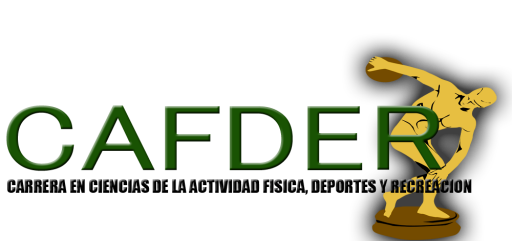 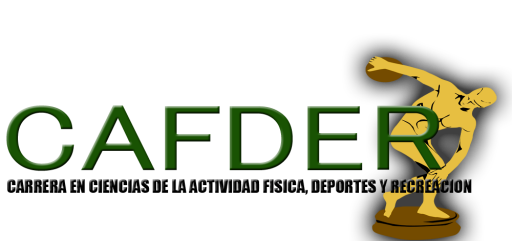 CAPITULO IV
RESULTADOS OBTENIDOS  PRE Y POST TEST
COORDINACIÓN OCULO MANUAL
ANALISIS E INTERPRETACION DE DATOS.- Promedio inicial 0,9 antes de haber desarrollado el programa de natación para después obtener un desarrollo  notorio en la toma del post test con un promedio de 2,20.
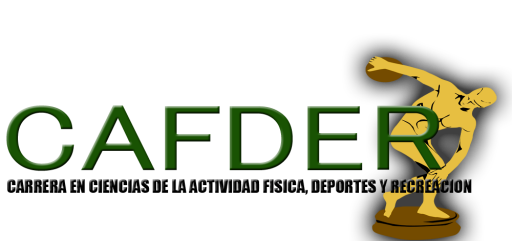 COORDINACIÓN DINAMICA
ANALISIS E INTERPRETACION DE DATOS.- Promedio inicial 0,9 antes de haber desarrollado el programa de natación para después obtener un desarrollo  notorio en la toma del post test con un promedio de 2,20.
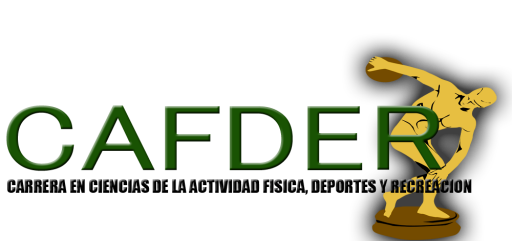 CONTROL POSTURAL
ANALISIS E INTERPRETACION DE DATOS.- Promedio inicial 1,00 antes de haber desarrollado el programa de natación para después obtener un desarrollo  notorio en la toma del post test con un promedio de 2,00.
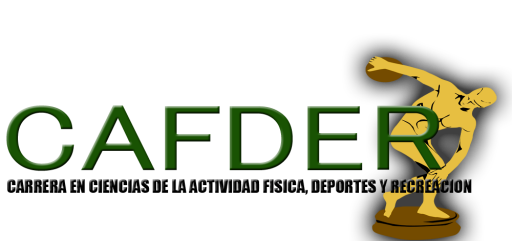 ESTRUCTURACIÓN LATERO ESPACIAL
ANALISIS E INTERPRETACION DE DATOS.- Promedio inicial 1,1 antes de haber desarrollado el programa de natación para después obtener un desarrollo  notorio en la toma del post test con un promedio de 2,10.
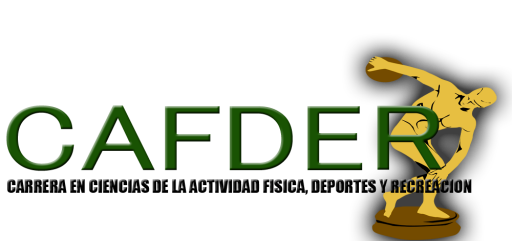 ORGANIZACIÓN LATERO ESPACIAL
ANALISIS E INTERPRETACION DE DATOS.- Promedio inicial 1,00 antes de haber desarrollado el programa de natación para después obtener un desarrollo  notorio en la toma del post test con un promedio de 2,10.
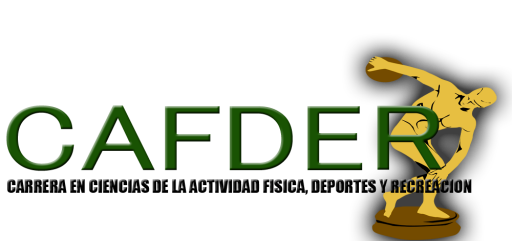 LENGUAJE Y MEMORIA
ANALISIS E INTERPRETACION DE DATOS.- Promedio inicial 0,9 antes de haber desarrollado el programa de natación para después obtener un desarrollo  notorio en la toma del post test con un promedio de 2,00.
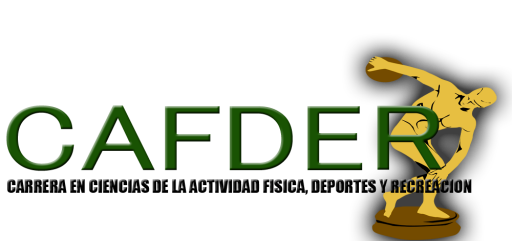 MOTRICIDAD FINA
ANALISIS E INTERPRETACION DE DATOS.- Promedio inicial 0,8 antes de haber desarrollado el programa de natación para después obtener un desarrollo  notorio en la toma del post test con un promedio de 2,10.
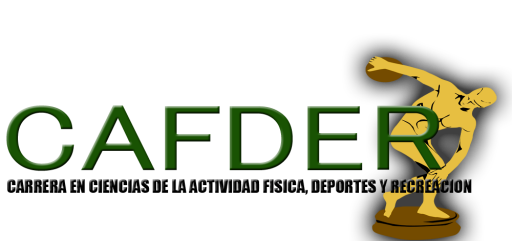 VELOCIDAD
ANALISIS E INTERPRETACION DE DATOS.- Promedio inicial 0,7 antes de haber desarrollado el programa de natación para después obtener un desarrollo  notorio en la toma del post test con un promedio de 2,10.
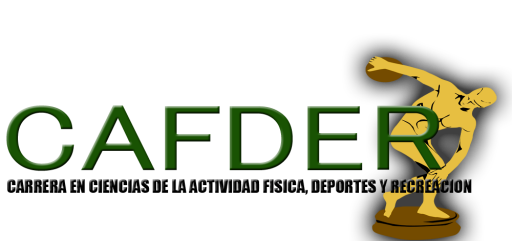 MOTRICIDAD GRUESA
ANALISIS E INTERPRETACION DE DATOS.- Promedio inicial 0,9 antes de haber desarrollado el programa de natación para después obtener un desarrollo  notorio en la toma del post test con un promedio de 2,20.
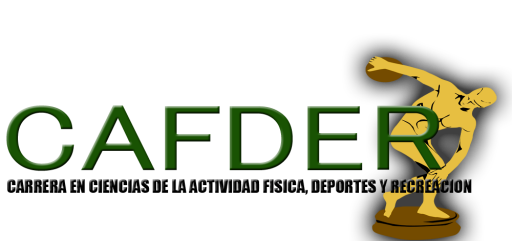 LATERALIDAD
ANALISIS E INTERPRETACION DE DATOS.-obtuvimos en la prueba de MANO 8 que son derechos y 2 izquierdo, AUDITIVA 8 personas derechos y 2 izquierdos, VISUAL 5 derechos y 5 izquierdos y en la prueba de PIE 6 derechos y 4 izquierdos.
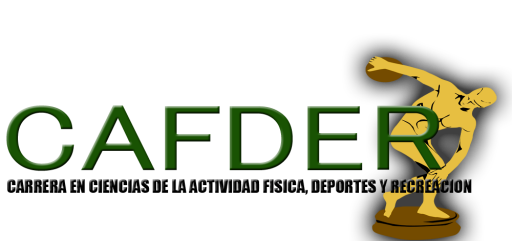 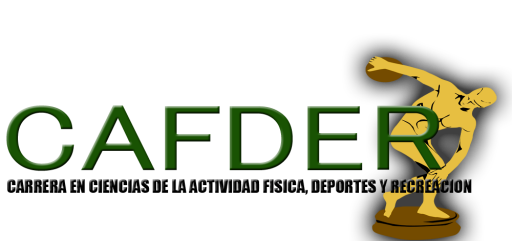 CAPITULO V
CONCLUSIÓNES
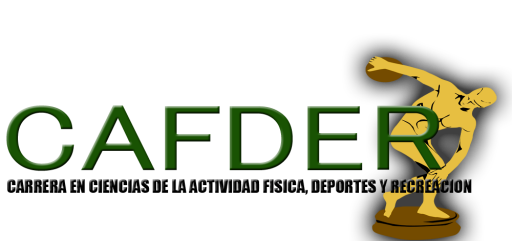 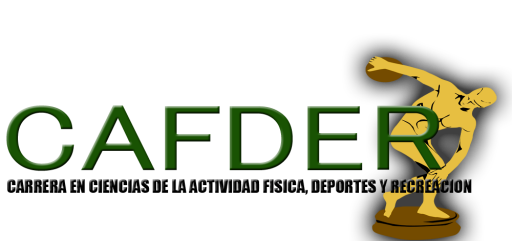 CAPITULO V
RECOMENDACIONES
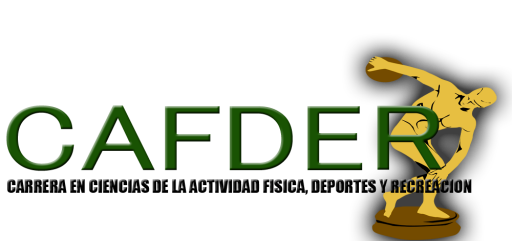 ANEXO
PROGRAMA DE NATACIÓN
Metodología de los vencimientos para la enseñanza de las habilidades técnicas en la disciplina de natación.

La natación es el arte de sostenerse y avanzar, usando los brazos y las piernas, sobre o bajo el agua. Puede realizarse como actividad lúdica o como deporte de competición.
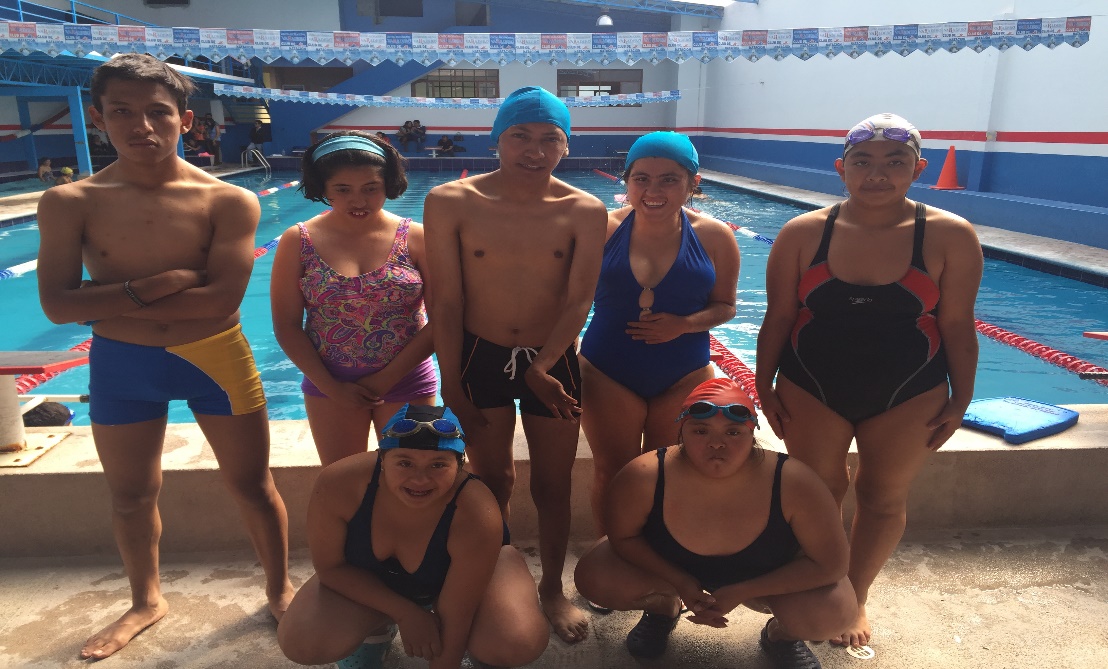 PROGRAMA DE NATACIÓN
Vencimientos del programa.
La guía metodológica del programa de natación adaptada se estructura en dos vencimientos por los que transita el participante en la etapa de iniciación deportiva.

Vencimiento I: Formación básica.
Este vencimiento tiene una duración de 12 clases 6 semanas y en él es fundamental dar al participante una adecuada ambientación y adaptación al medio extraño en que comienza a desenvolverse. Para ello hay que facilitarle la seguridad, la confianza y hacerle perder el temor al medio acuático.
Las tareas generales principales del I Vencimiento son las siguientes:

Respiración 
Flotación
Flecha sin Pateo.
Flecha con Pateo.
Movimientos de brazos bajo el agua.
Saltos 
Juegos dirigidos en el agua.
PROGRAMA DE NATACIÓN
Vencimiento II: Entrenamiento básico

Este vencimiento tiene una duración de 12 clases 6 semanas y en él es fundamental dar al participante una adecuada motivación, la seguridad, la confianza para continuar este proceso ya que en este vencimiento que se va complicando ellos empiezan a cansarse y por cual el aburrimiento.

Las tareas generales principales del II Vencimiento son las siguientes:

Patada de libre
Patada lateral. 
Brazada. 
Respiración cada tres brazadas.
Respiración lateral.
Salida sub acuática.
Buceo.
Estilo completo.
PROGRAMA DE NATACIÓN
PROGRAMA DE NATACIÓN
BIBLIOGRAFIA
Guerrero, R. (1990): Guía de la Actividades Acuáticas. Barcelona. Ed. Paidotribo.
Navarro, F. (1990): Hacia el dominio de la natación. Madrid. Ed. Gymnos
Pieron, M. (1989). Didáctica de las actividades físicas y deportivas. Madrid. Ed.  Gymnos.
Sánchez Bañuelos, F (1996): Bases para una didáctica de la Educación Física y el deporte. Madrid. Ed. Gymnos.
Viciana, J. (2002): Planificar en Educación Física. Barcelona. Ed. Inde.
Silva, A., Figueiredo, P., Abraldes, J. A., Marques, E. A., Soares, S. y Fernandes, R. J. (2013). 
Sincronización entre miembros superiores en nadadores infantiles en la técnica de crol. 
Journal of Sport and Health Research. 5(3):295-304.
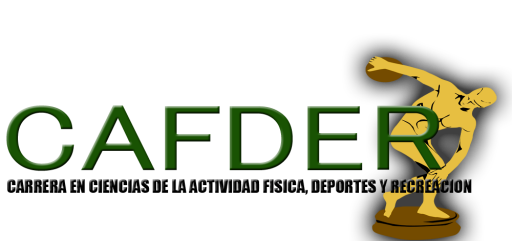 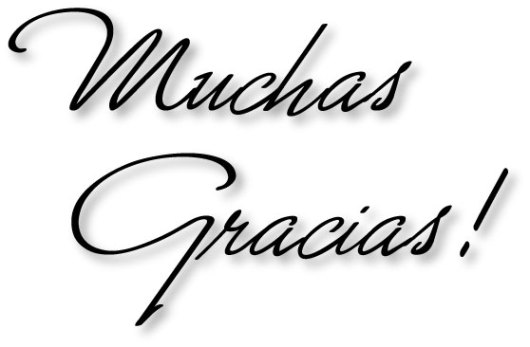 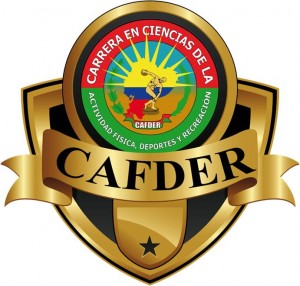